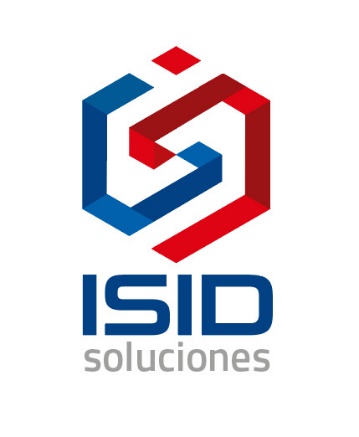 PUNTOS IMPORTANTES PARA EL TIMBRADO DE NOMINAS 2023
Lic. Luis Fernando González Amador
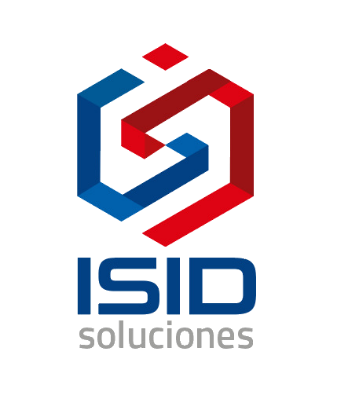 Anexo 20 versión 4.0
La finalidad es tener una recolección de datos de mayor calidad, contar con información uniforme y al mismo tiempo simplificar, automatizar e integrar los procesos administrativos y fiscales de los contribuyentes.

Entra en vigor el 01 de enero del 2022.
 
Se tendrá un periodo de convivencia del 01 de enero del 2022 al 31 de marzo del 2023.

Entre los principales cambios incluirá de manera obligatoria el Nombre, Domicilio fiscal y Régimen Fiscal del Emisor y del Receptor.

https://www.sat.gob.mx/consultas/43074/actualizacion-factura-electronica---reforma-fiscal-2022-
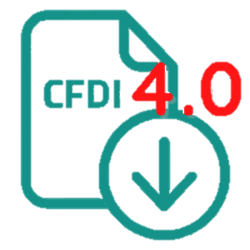 Emisor y receptor
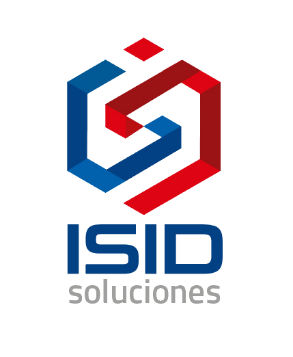 A partir de la versión 4.0 del Anexo 20, el Nombre, Domicilio fiscal y Régimen Fiscal, tanto del emisor como del receptor, se vuelven requeridos, es decir, obligatorios, y es importante que ambos se registren de acuerdo a la Lista de RFC inscritos no cancelados en el SAT, no se debe de incluir el régimen de capital en el nombre de emisor ni de receptor.
 
El nombre del Emisor y Receptor debe capturarse exactamente igual conforme se encuentre en la Constancia de Situación Fiscal (Emisor) o Cédula de Identificación Fiscal (Receptor).
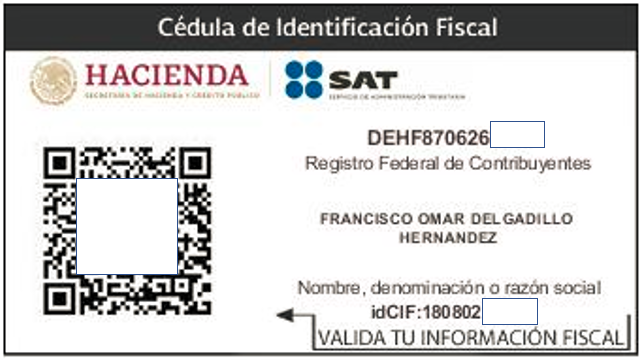 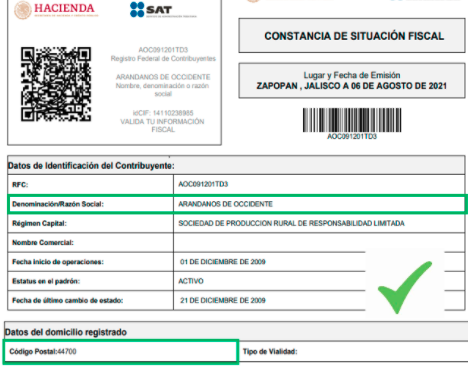 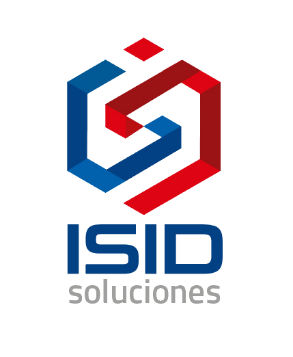 ENTRADA EN VIGOR CFDI DE NOMINAS 4.0
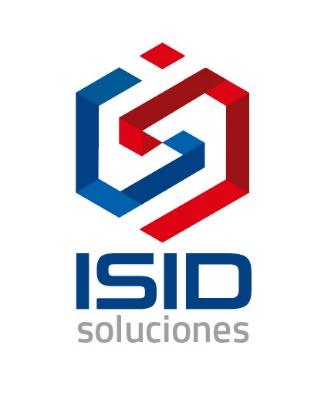 PLATAFORMA DE DESCARGA DE INFORMACION
Constancia de situación fiscal:
https://www.sat.gob.mx/aplicacion/login/53027/genera-tu-constancia-de-situacion-fiscal.

Cedula de identificación fiscal:
https://www.sat.gob.mx/aplicacion/login/28889/obten-tu-cedula-de-identificacion-fiscal

Validador de RFC:
https://portalsat.plataforma.sat.gob.mx/ConsultaRFC/

Validador de RFC, nombre y CP:
https://agsc.siat.sat.gob.mx/PTSC/ValidaRFC/
XML CFDI DE NOMINAS 4.0
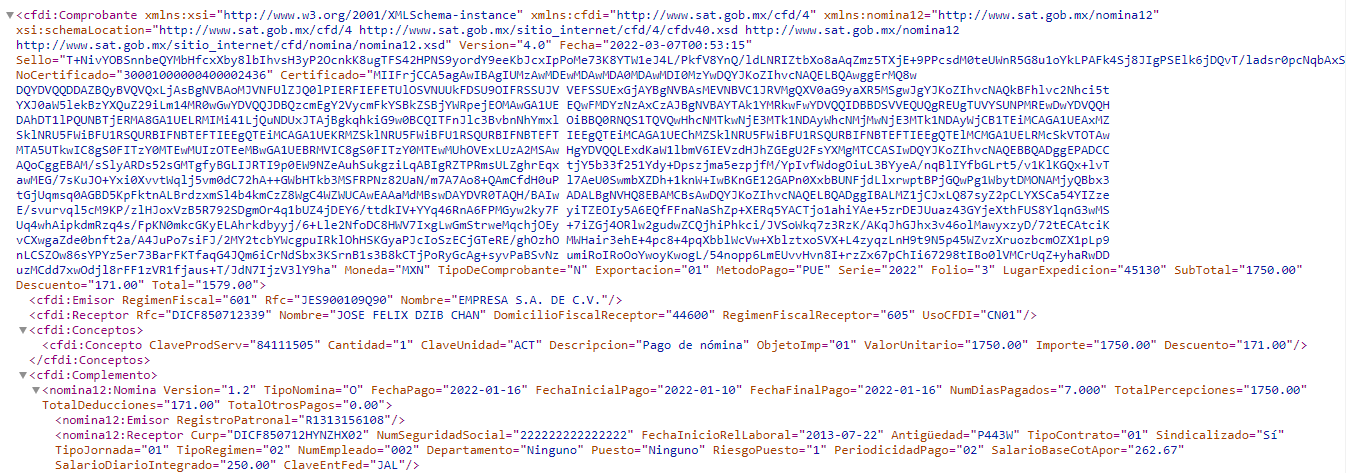 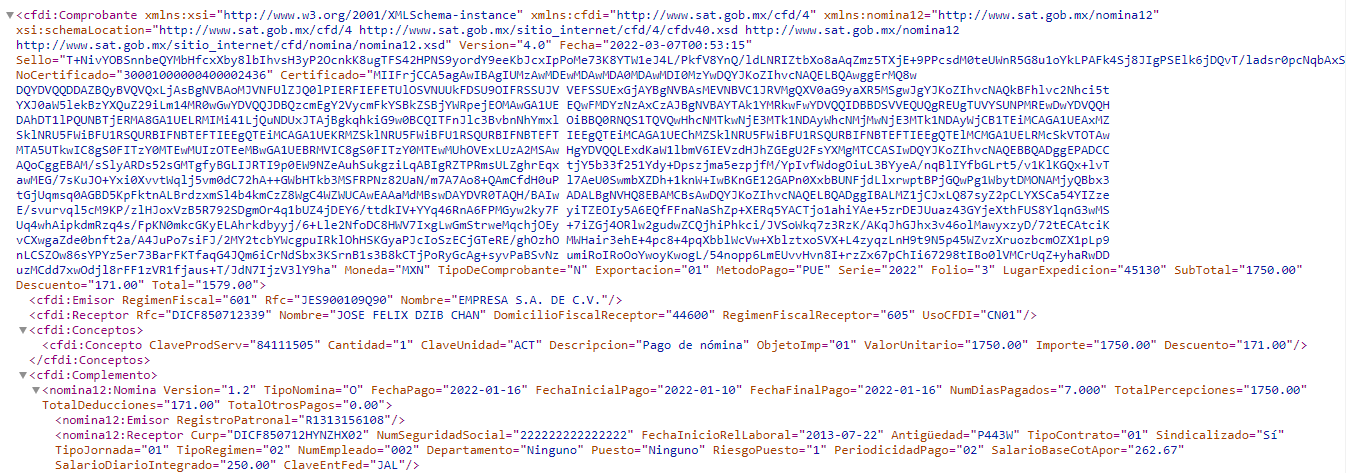 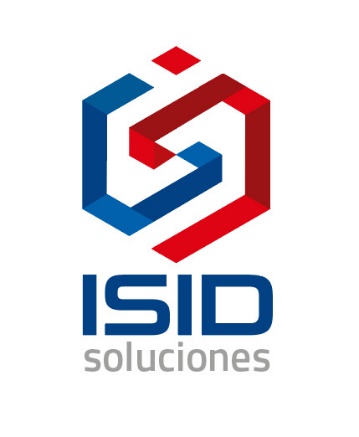 Desarrolla pasión por el aprendizaje, y siempre crecerás- (Anthony J. D'Angelo)